Examples of effective university program pagesNovember 14, 2016
Program homepage
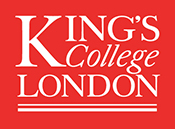 http://www.kcl.ac.uk/study/postgraduate/taught-courses/engineering-with-management-msc.aspx
About: Overview
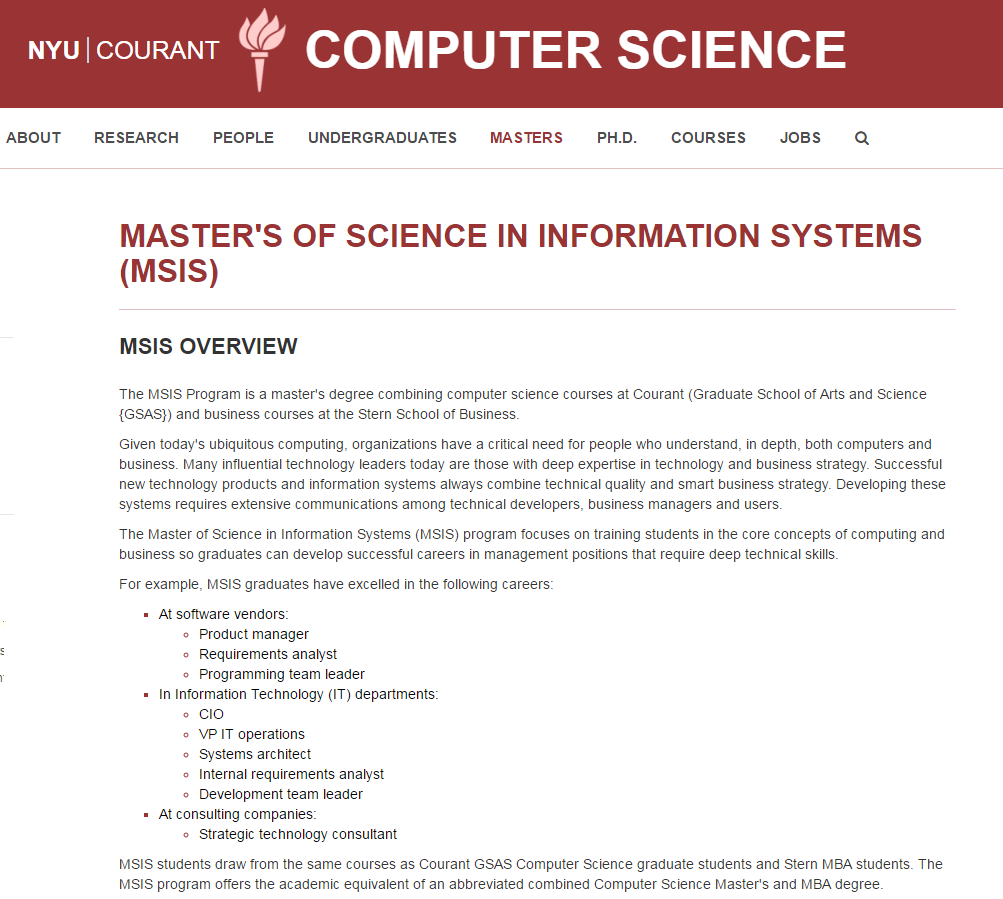 http://cs.nyu.edu/home/master/prospective_msis.html
About: Curriculum
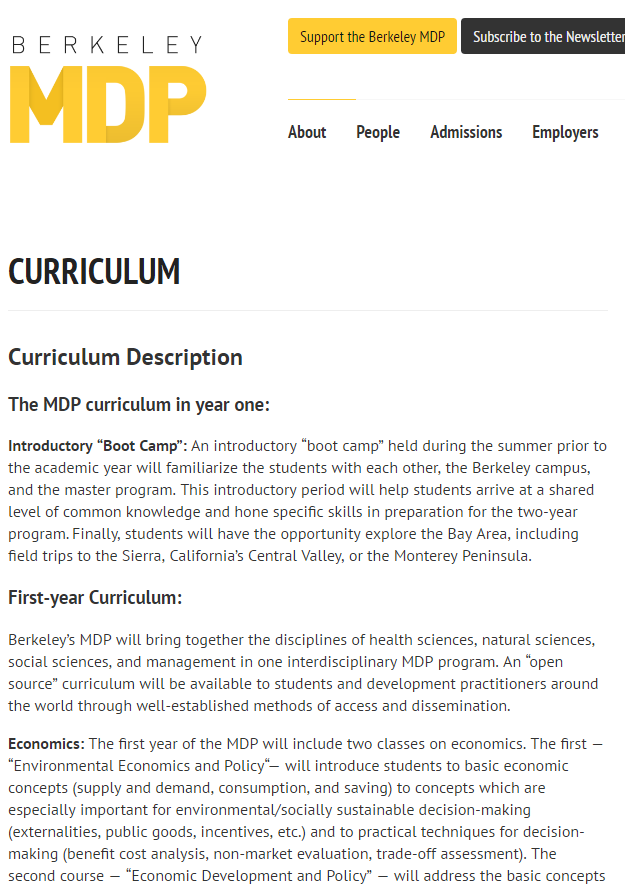 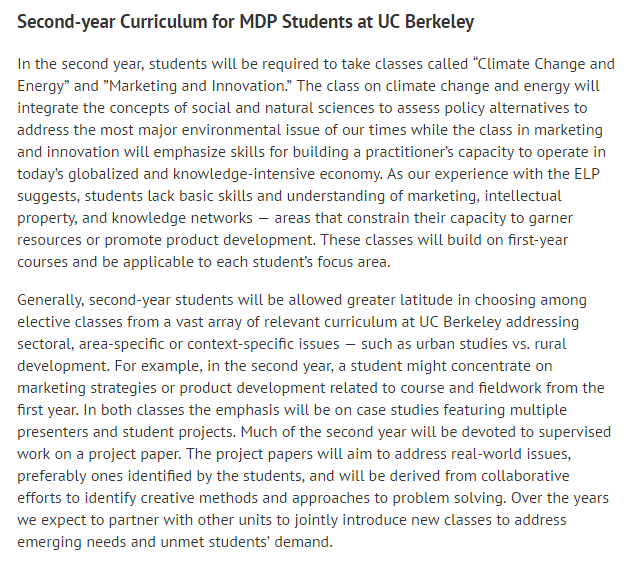 https://mdp.berkeley.edu/curriculum/
About: Partners
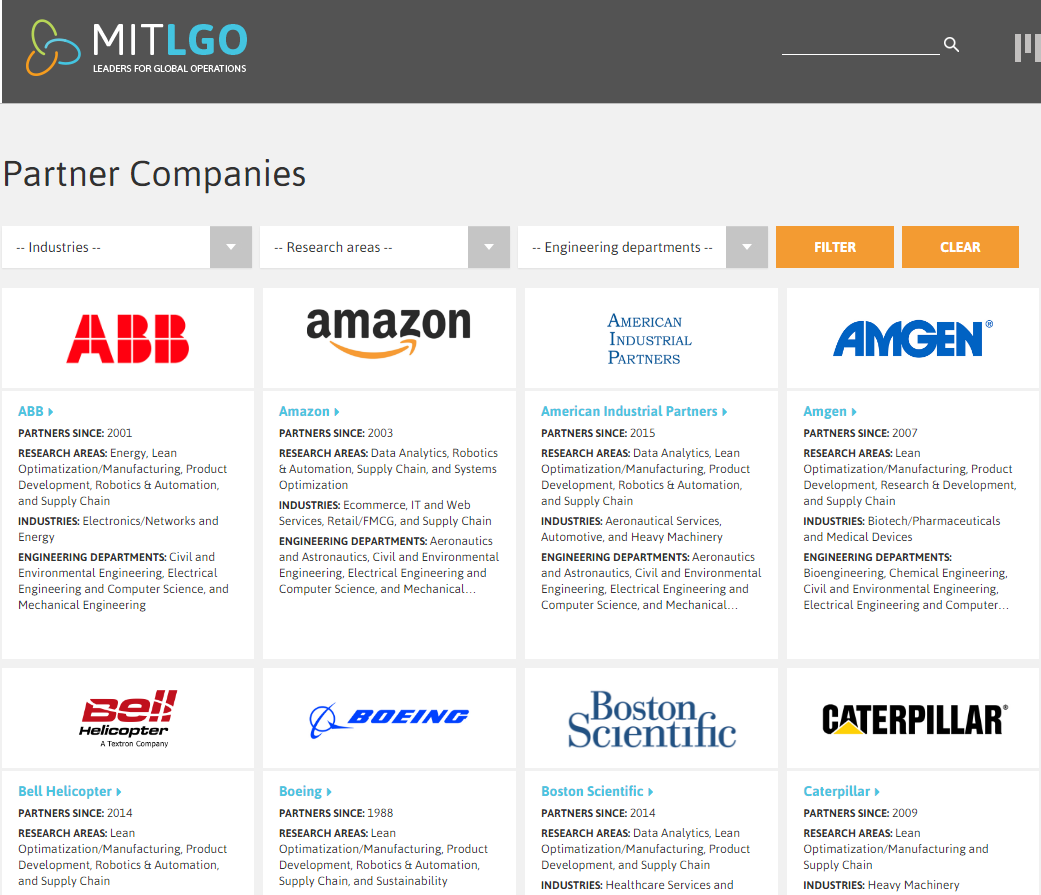 https://lgo.mit.edu/partner-companies/
About: Faculty members
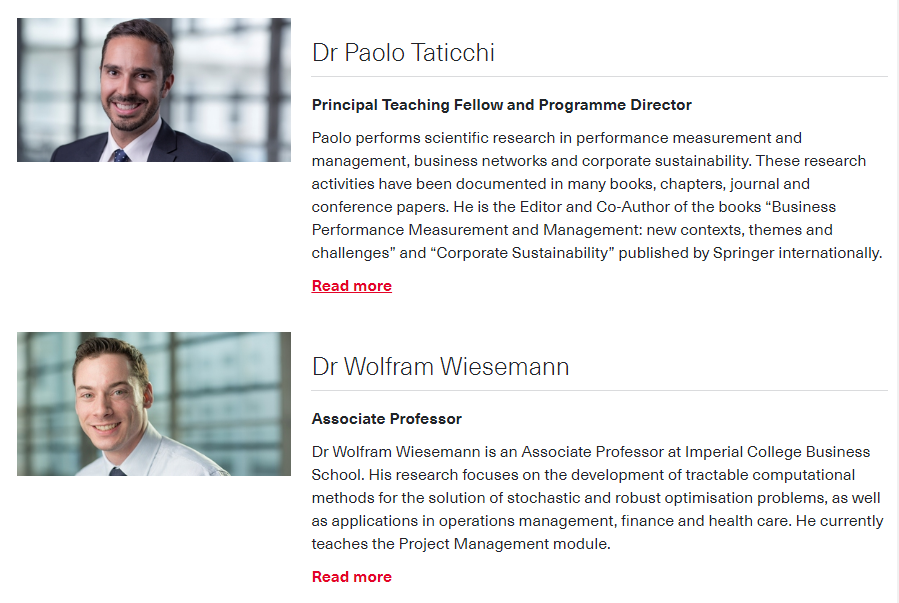 https://wwwf.imperial.ac.uk/business-school/programmes/msc-management/our-community/faculty-profiles/
About: Student profiles
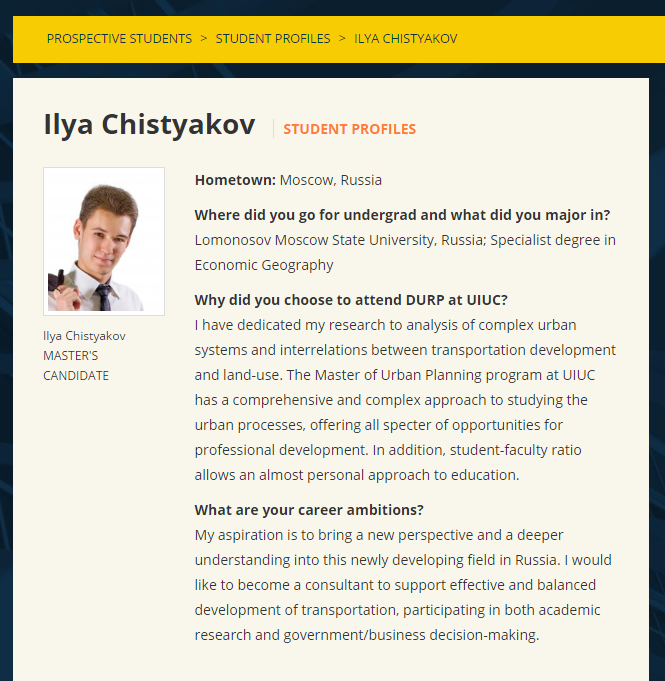 http://www.urban.illinois.edu/prospective-students/student-profiles
About: Alumni
http://earthsciences.dartmouth.edu/people/laura-levy
About: Career opportunities
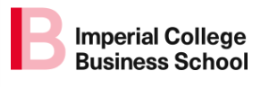 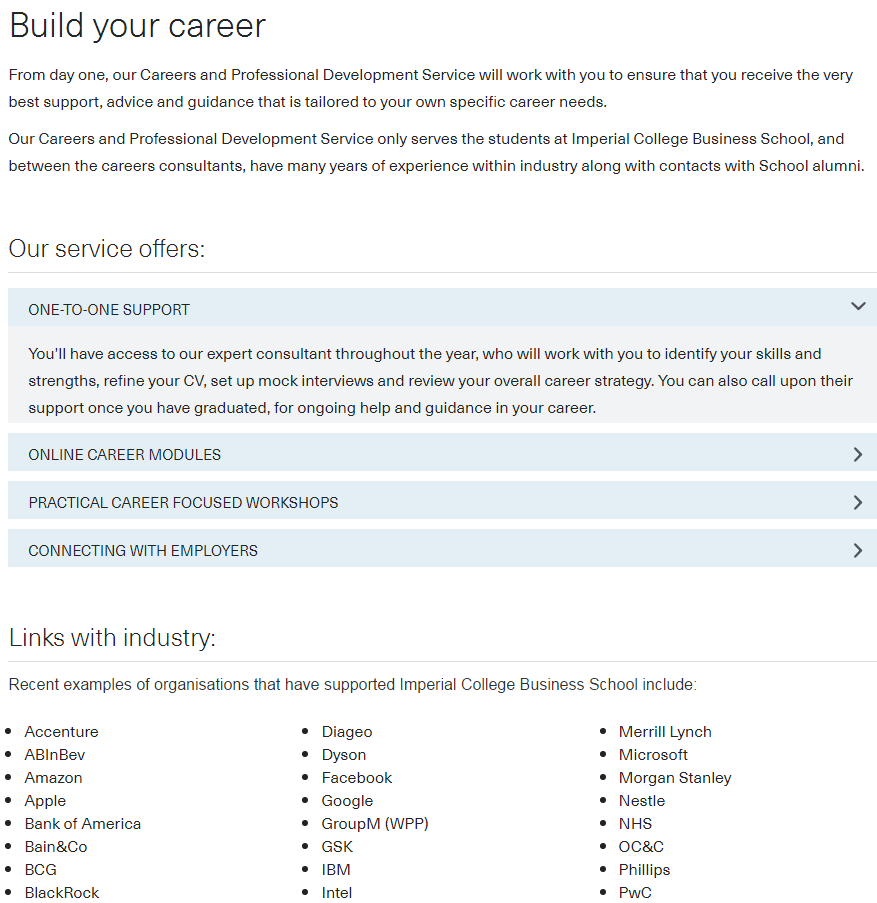 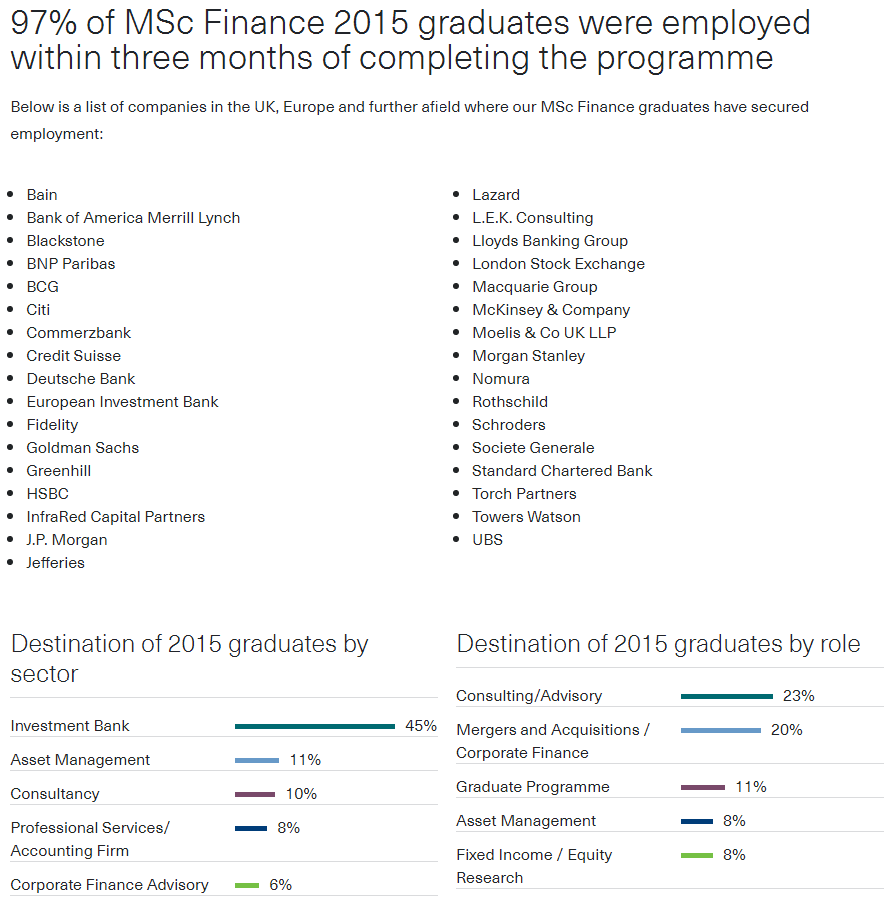 https://wwwf.imperial.ac.uk/business-school/programmes/msc-finance/build-your-career/
https://wwwf.imperial.ac.uk/business-school/programmes/msc-finance/programme-outcomes/
For Applicants: Requirements
https://msc.northwestern.edu/application/
For Applicants: How to apply
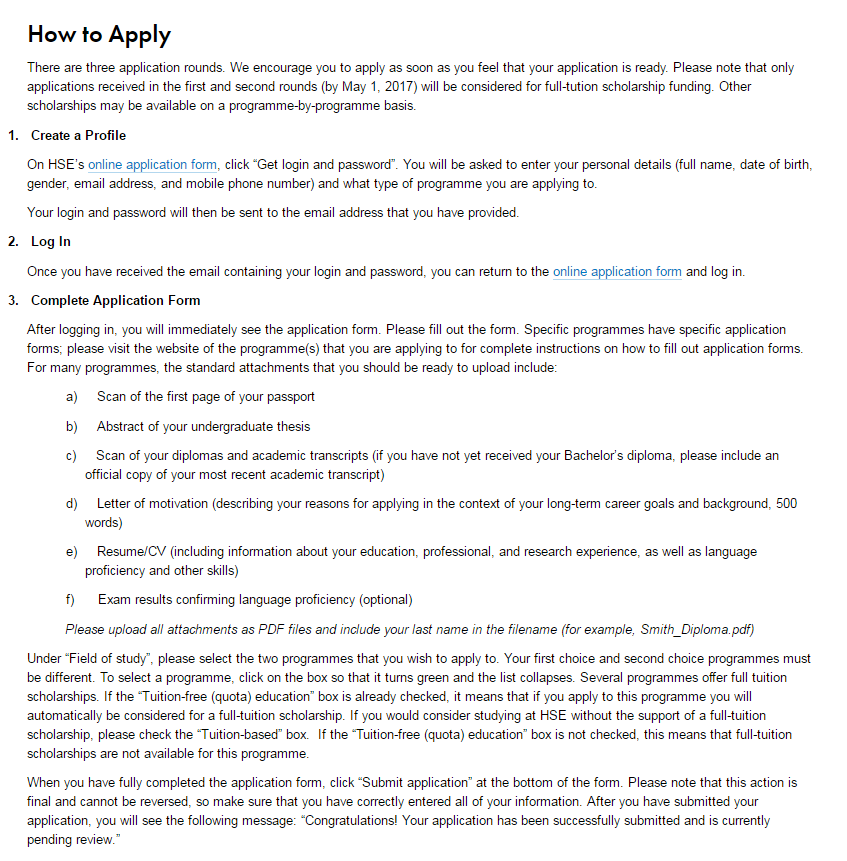 For Applicants: General information
Link to hse.ru/admissions
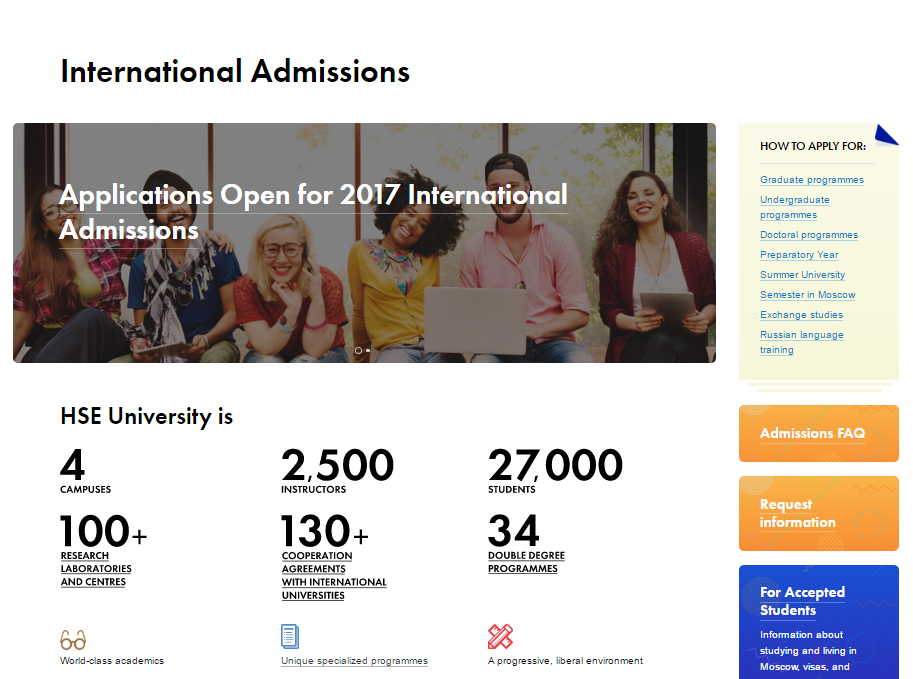 For Applicants: Class profile
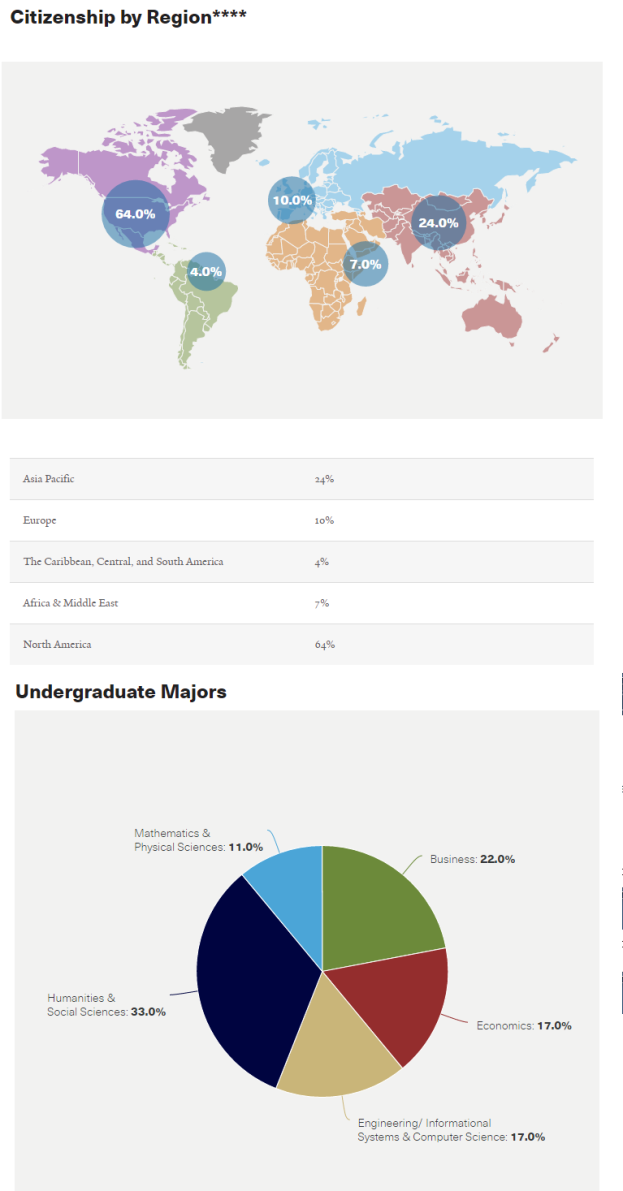 https://www.hse.ru/en/ma/sti/statistics
http://som.yale.edu/programs/mba/admissions/class-profile
For Applicants: FAQ
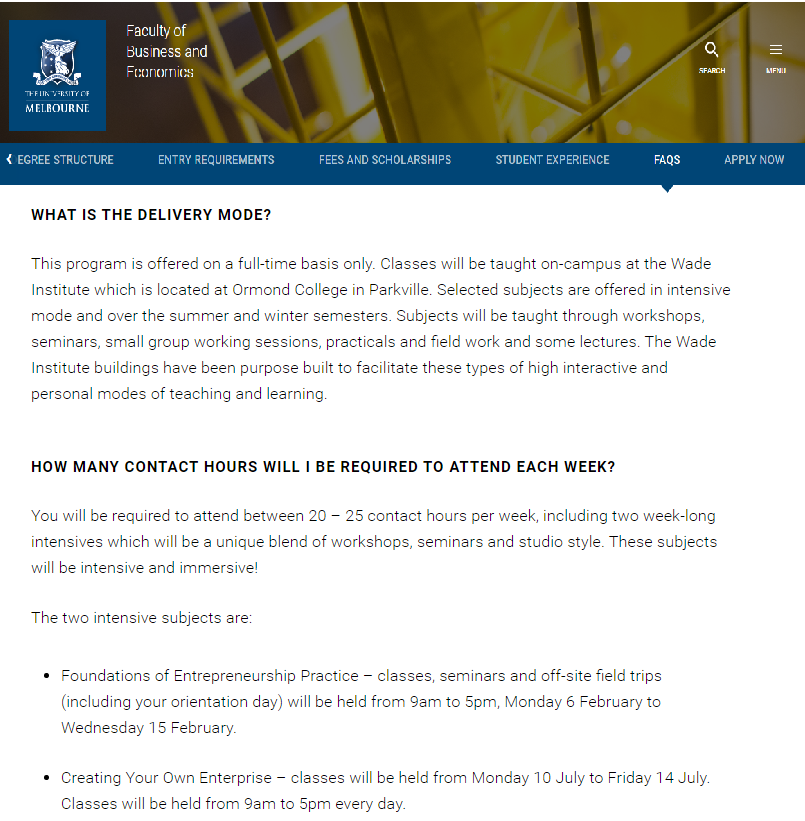 http://fbe.unimelb.edu.au/entrepreneurship#faqs
Questions?
Nick Marmet
nmarmet@hse.ru